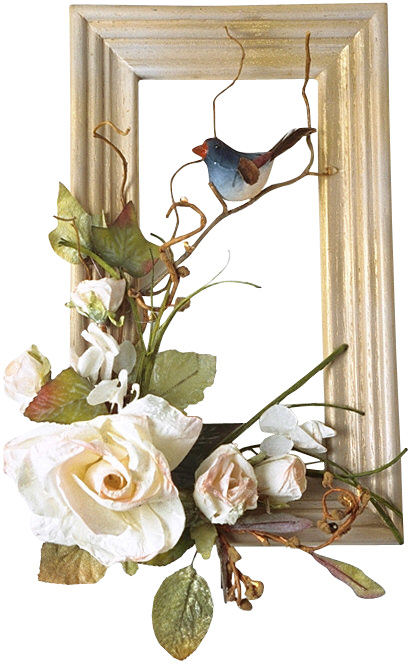 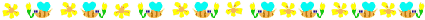 Luyện từ và câu
Luyện từ và câu:
ÔN BÀI CŨ:
Mở rộng vốn từ: Quê hương. Ôn tập câu: Ai làm gì?
, dòng sông,
1. Xếp những từ ngữ sau thành hai nhóm: cây đa, gắn bó, dòng sông, con đò, nhớ thương, yêu quý, mái đình, thương yêu, ngọn núi, phố phường, bùi ngùi, tự hào.
, nhớ thương,
yêu quý,
mái đình,
thương yêu,
con đò,
ngọn núi,
bùi ngùi,
phố phường.
tự hào.
Luyện từ và câu:
3. Những câu nào trong đoạn văn dưới đây được viết theo mẫu Ai làm gì? Hãy chỉ rõ mỗi bộ phận câu trả lời câu hỏi “Ai?” hoặc “Làm gì?”.
Cuộc sống quê tôi gắn bó với cây cọ. Cha làm cho tôi chiếc chổi cọ để quét nhà, quét sân. Mẹ đựng hạt giống đầy móm lá cọ, treo lên gác bếp để gieo cấy mùa sau. Chị tôi đan nón lá cọ, lại biết đan cả mành cọ và làn cọ xuất khẩu. Chúng tôi rủ nhau đi nhặt những trái cọ rơi đầy quanh gốc về om, ăn vừa béo vừa bùi.				     Theo NGUYỄN THÁI VẬN
Luyện từ và câu:
4. Dùng mỗi từ sau để đặt câu theo mẫu Ai làm gì?
- Bác nông dân………………………………………………………………………………………...	- Em trai tôi…………………………………………………………………………………………………..
- Những chú gà con……………………………………………………………………………...	- Đàn cá…..…………………………………………………………………………………………………..
Luyện từ và câu:
Luyện từ và câu:
Ôn về từ chỉ hoạt động, trạng thái. So sánh.
Bài 1. Đọc khổ thơ dưới và trả lời câu hỏi:
Con mẹ đẹp sao	Những hòn tơ nhỏ	Chạy như lăn tròn	Trên sân, trên cỏ.		      PHẠM HỔ
a) Tìm các từ chỉ hoạt động trong khổ thơ trên.	b) Hoạt động chạy của những chú gà con được  miêu tả bằng cách nào?
Luyện từ và câu: Ôn về từ chỉ hoạt động, trạng thái. So sánh.
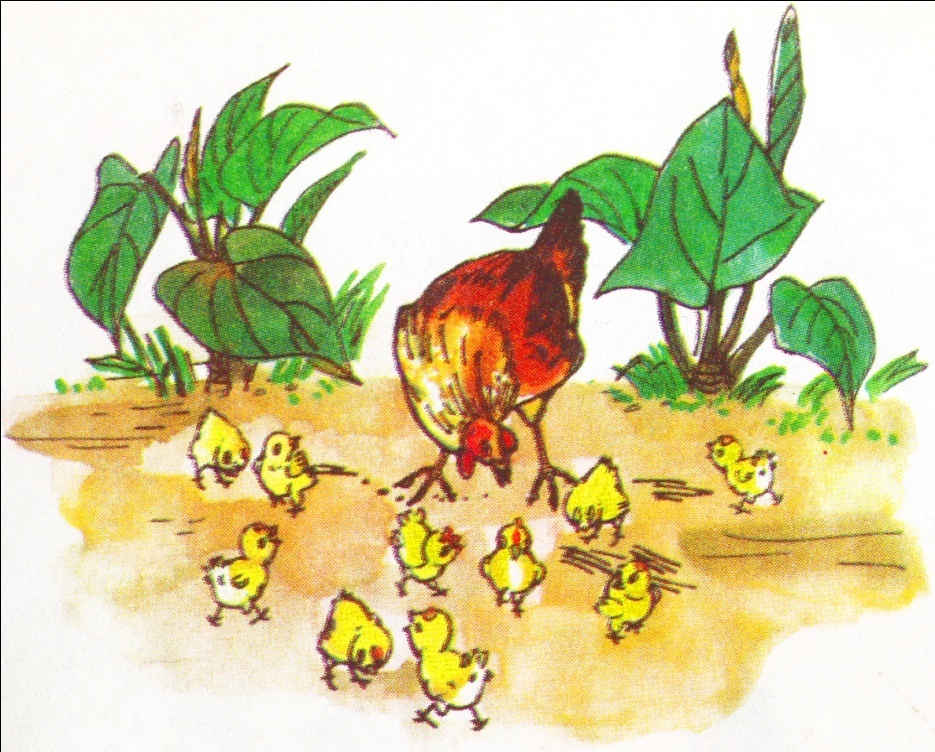 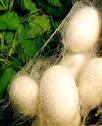 gà con chạy
(giống như)
hòn tơ lăn
Luyện từ và câu: Ôn về từ chỉ hoạt động, trạng thái. So sánh.
Bài 1: Đọc khổ thơ dưới và trả lời câu hỏi: 		Con mẹ đẹp sao		Những hòn tơ nhỏ		Chạy như lăn tròn		Trên sân, trên cỏ.		      	      PHẠM HỔ a) Tìm các từ chỉ hoạt động trong khổ thơ trên.	b) Hoạt động chạy của những chú gà con được  miêu tả bằng cách nào?
Chạy như lăn
* Ôn về từ chỉ hoạt động, trạng thái.Làm quen cách so sánh hoạt động với hoạt động.
Luyện từ và câu: Ôn về từ chỉ hoạt động, trạng thái. So sánh.Bài 1: Ôn về từ chỉ hoạt động, trạng thái.
Làm quen cách so sánh hoạt động với hoạt động.
Bài 2. Trong các đoạn trích sau, những hoạt động nào được so sánh với nhau?
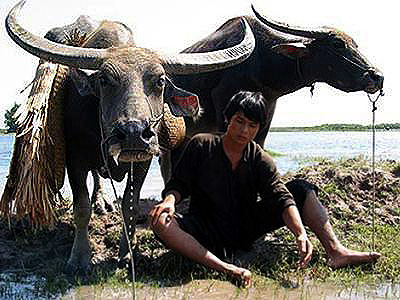 a)	Con trâu đen lông mượt	Cái sừng nó vênh vênh	Nó cao lớn lênh khênh	Chân đi như đập đất.	                TRẦN ĐĂNG KHOA
đi như đập đất.
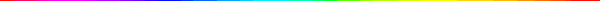 vênh vênh:  đưa chếch – cao lên.- lênh khênh: cao quá.
Luyện từ và câu: Ôn về từ chỉ hoạt động, trạng thái. So sánh.Bài 1: Ôn về từ chỉ hoạt động, trạng thái. 
Làm quen cách so sánh hoạt động với hoạt động.
Bài 2. Trong các đoạn trích sau, những hoạt động nào được so sánh với nhau?
a)	Con trâu đen lông mượt	Cái sừng nó vênh vênh	Nó cao lớn lênh khênh	Chân đi như đập đất.	                TRẦN ĐĂNG KHOA
b)	Cau cao, cao mãi	Tàu vươn giữa trời	Như tay ai vẫy	Hứng làn mưa rơi.
c) Xuồng con đậu quanh thuyền lớn giống như đàn con đậu quanh bụng mẹ. Khi có gió, thuyền mẹ cót két rên rỉ, đám xuồng con lại húc húc vào mạn thuyền mẹ như đòi bú tí.
Luyện từ và câu: Ôn về từ chỉ hoạt động, trạng thái. So sánh.Bài 1: Ôn về từ chỉ hoạt động, trạng thái.  Làm quen cách so sánh hoạt động với hoạt động.
Bài 2. Trong các đoạn trích sau, những hoạt động nào được so sánh với nhau?
a)	Con trâu đen lông mượt	Cái sừng nó vênh vênh	Nó cao lớn lênh khênh	Chân đi như đập đất.	                TRẦN ĐĂNG KHOA
b)	Cau cao, cao mãi	Tàu vươn giữa trời	Như tay ai vẫy	Hứng làn mưa rơi.
c) Xuồng con đậu quanh thuyền lớn giống như đàn con đậu quanh bụng mẹ. Khi có gió, thuyền mẹ cót két rên rỉ, đám xuồng con lại húc húc vào mạn thuyền mẹ như đòi bú tí.
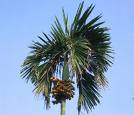 Tàu cau vươn như (tay) vẫy.
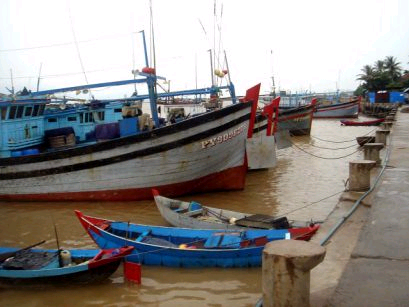 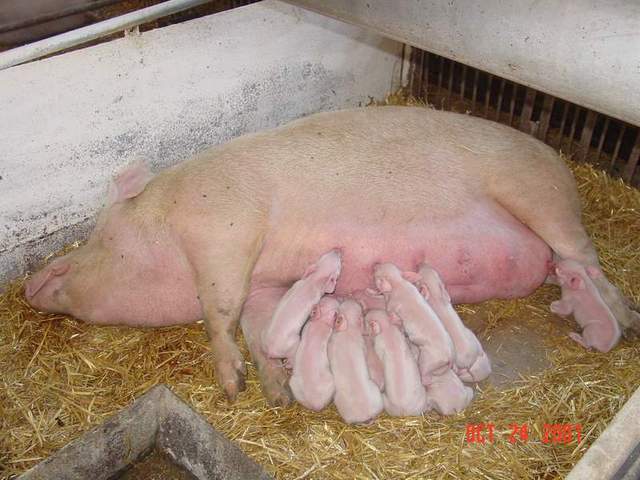 Xuồng con đậu (quanh thuyền lớn) như nằm quanh bụng mẹ.
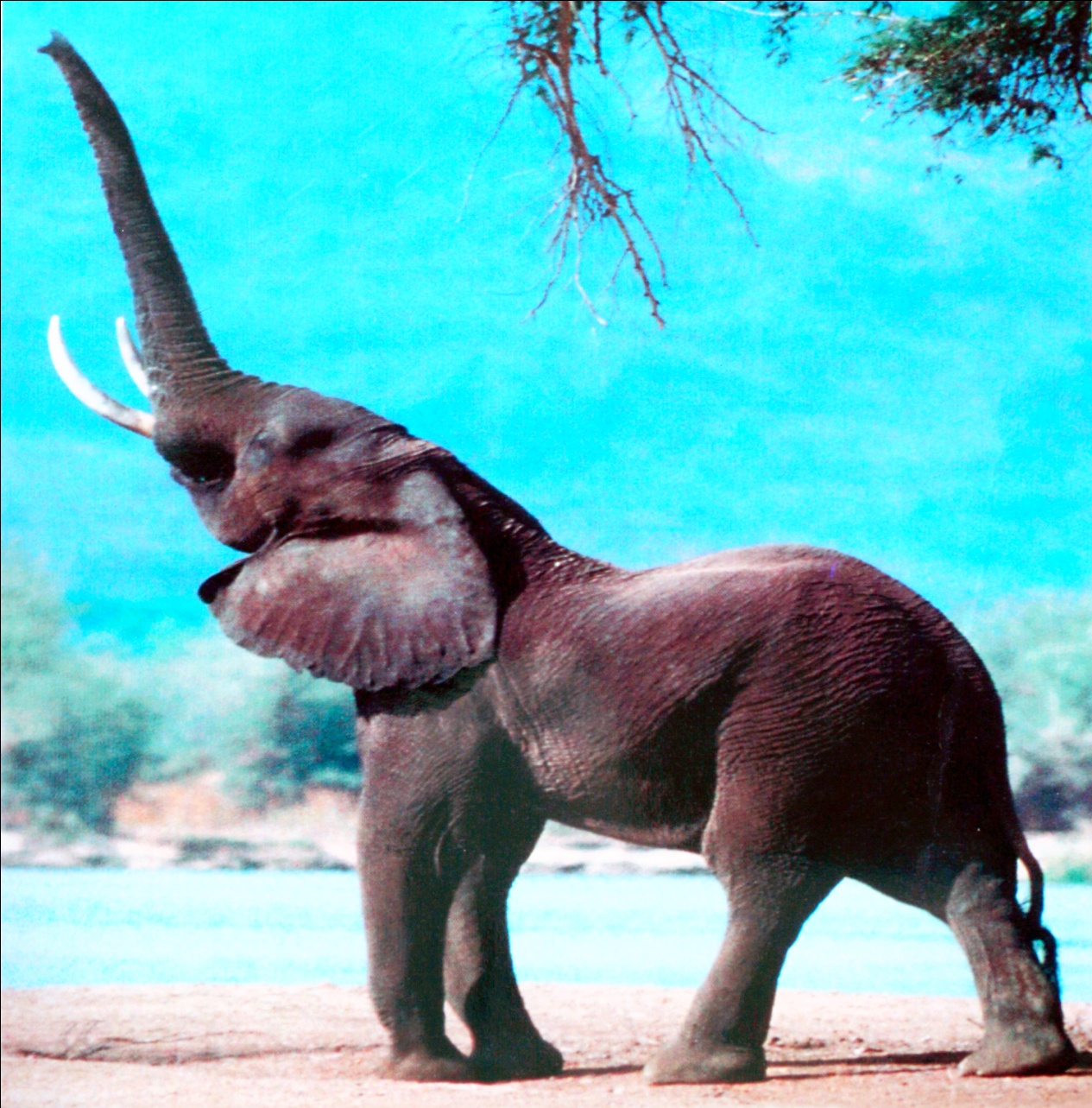 Voi huơ vòi
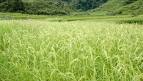 Những ruộng lúa cấy sớm đã trổ bông.
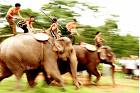 Những chú voi đua.
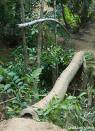 Cây cầu làm bằng thân dừa bắc ngang dòng kênh.
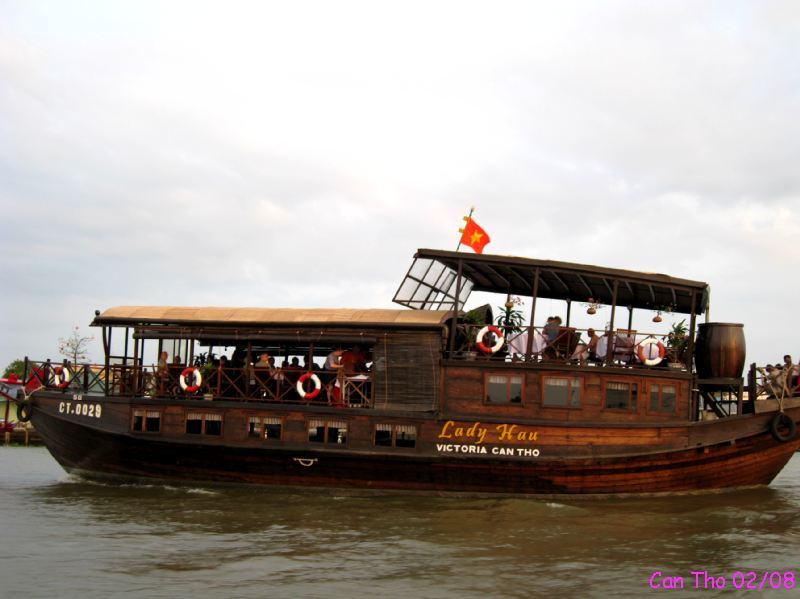 Con thuyền cắm cờ đỏ lao băng băng trên sông.
Luyện từ và câu: Ôn về từ chỉ hoạt động, trạng thái. So sánh.Bài 1: Ôn về từ chỉ hoạt động, trạng thái.
Làm quen cách so sánh hoạt động với hoạt động.
Bài 2: So sánh hoạt động với hoạt động.
Bài 3: Ghép câu có từ chỉ hoạt động theo mẫu “Ai làm gì?”
CỦNG CỐ, DẶN DÒ:
Tìm nhanh các từ chỉ hoạt động trạng thái trong bài tập 3.
Đặt câu có từ chỉ hoạt động được so sánh với nhau?
Làm bài tập vào vở
Về nhà:
+ Nhóm 1: Hoàn chỉnh nội dung bài tập vào vở.
+ Nhóm 2: Tìm các từ, ngữ chỉ hoạt động, trạng thái có trong bài tập đọc “Cảnh đẹp non sông”.
* Chuẩn bị bài: Từ địa phương. Dấu chấm hỏi, chấm than.